Приемы формирующего оценивания
16.09.24
Глубочайшим свойством человеческой природы является страстное стремление людей быть оцененным по достоинству.
Уильям Джеймс
Вопросы по теме
Зачем нужно оценивание?
Что такое формирующее оценивание?
Чем отличается формирующее оценивание от суммативного?
На каком этапе урока лучше применять приемы формирующего оценивания?
Какие существуют приемы формирующего оценивания?
картинка
жесты
коллаборация с партнером/учителем
двигательная активность
урочная/внеурочная деятельность
Зачем нужно оценивание?
Прием «Углы» 
Отметка мотивирует ученика к учению
Безотметочное обучение мотивирует ученика учиться лучше
Родителям важны хорошие отметки, а не реальные знания их детей.
Оценивание не обязательно должно завершаться отметкой.
Прием ладошка
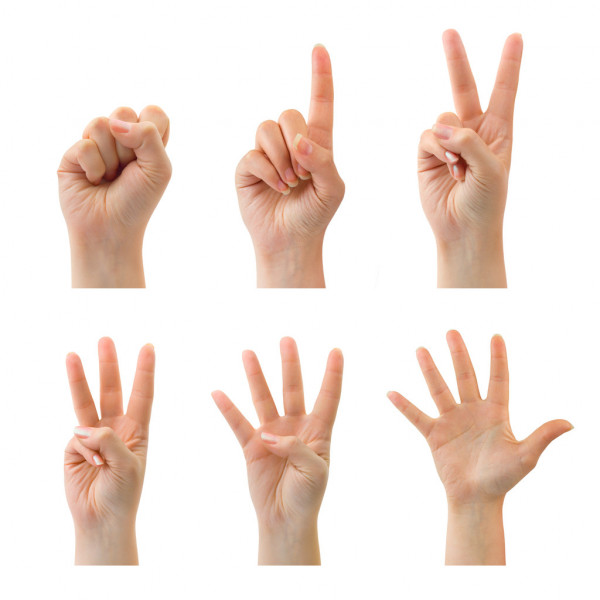 Впервые слышу
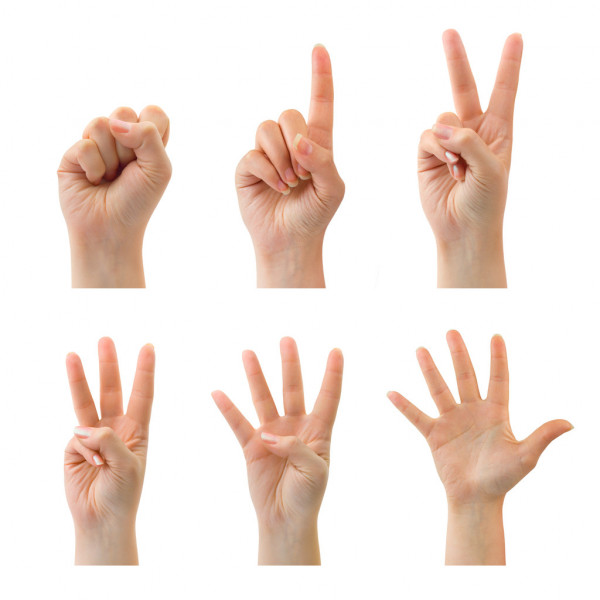 Имею представление
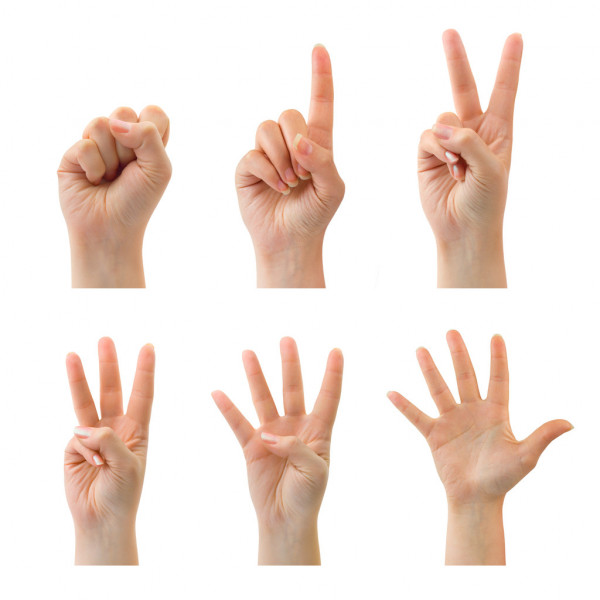 Владею информацией
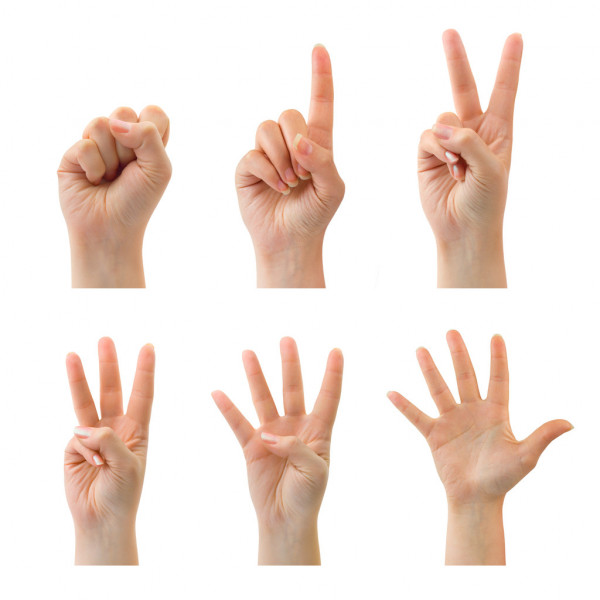 Хочу использовать
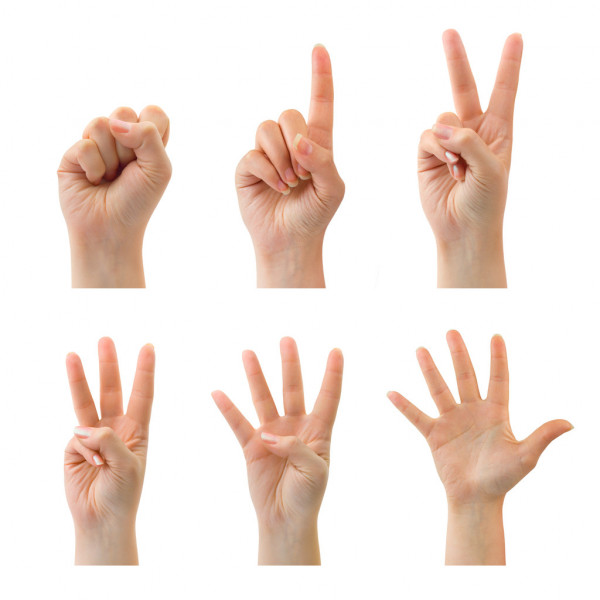 Уже использую 
в работе
Ф.Решетников «Опять двойка»
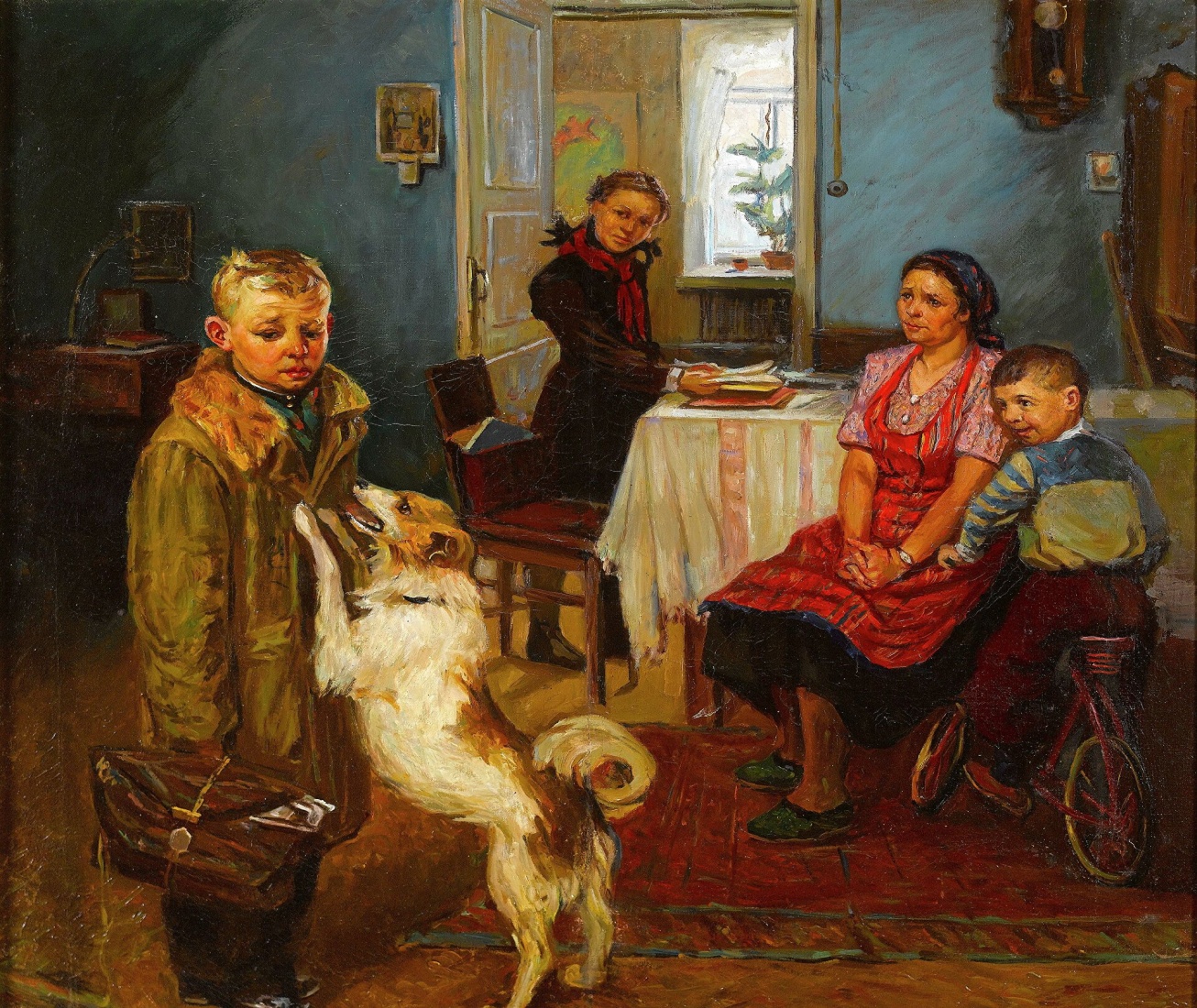 Какой вид оценивания был в школе, почему вы так думаете?
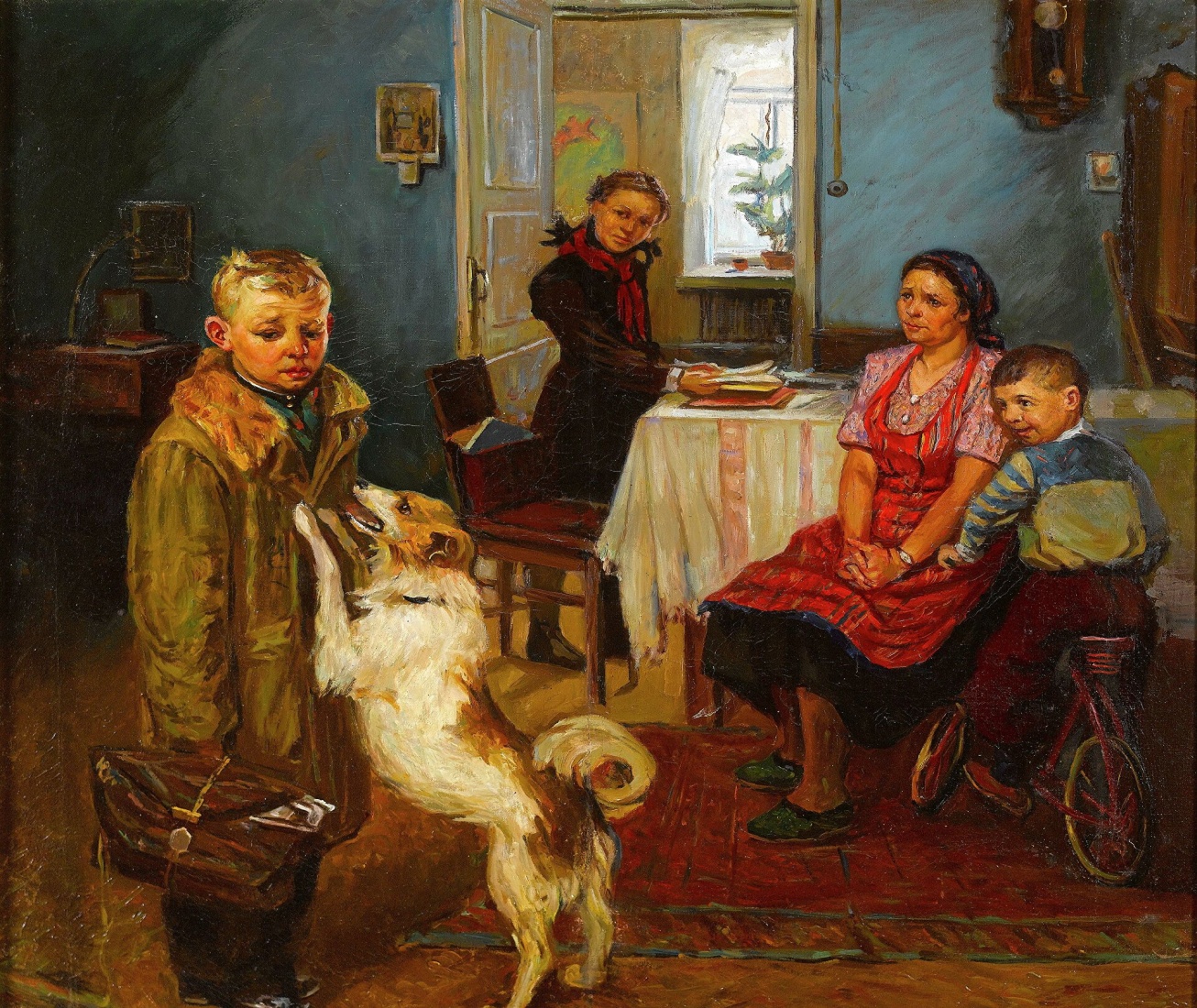 Речевой образец
Было _______ оценивание, 
так как мальчик ___________
Что такое формирующее оценивание? (определение)
Шкалы или Волшебные линеечки
Я с легкостью выполню задание
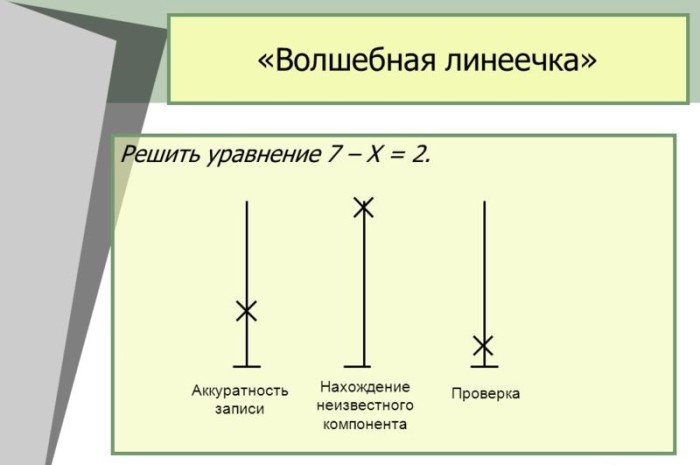 У меня это задание 
Вызывает затруднение
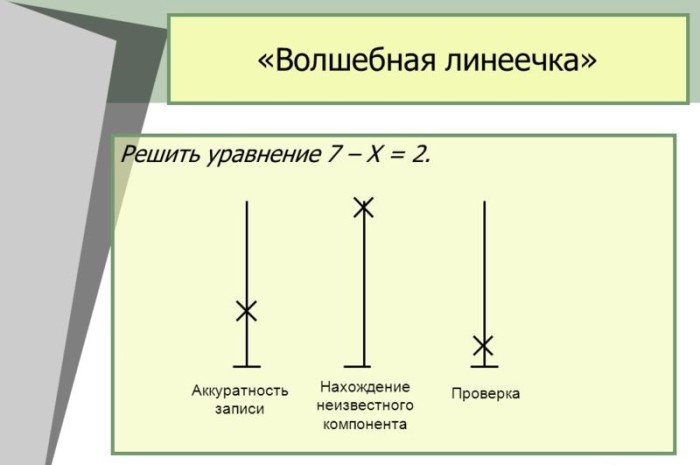 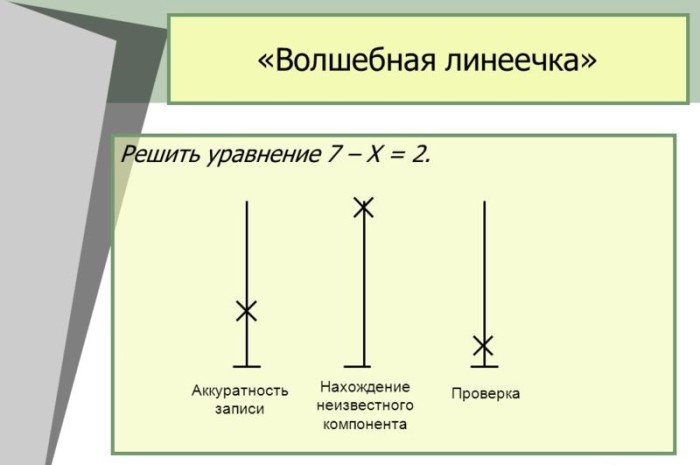 Я не смогу 
выполнить 
задание
Что такое формирующее оценивание?
Формирующее оценивание - это оценивание в __________обучения, когда анализируются __________, ____________, ценностные установки, а также __________ обучающегося, устанавливается __________ связь об ______ и недостатках обучающегося; а также планирование ________ и _____ их достижения.
Что такое формирующее оценивание?
Формирующее оценивание - это оценивание в __________обучения, когда анализируются __________, ____________, ценностные установки, а также __________ обучающегося, устанавливается __________ связь об ______ и недостатках обучающегося; а также планирование ________ и _____ их достижения.
процессе
знания
умения
поведение
обратная
успехах
целей
путей
Шкалы или Волшебные линеечки
Я с легкостью выполню задание
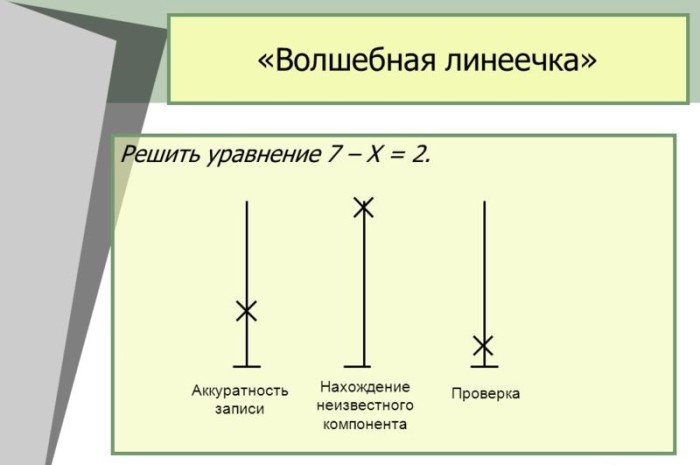 У меня это задание 
Вызывает затруднение
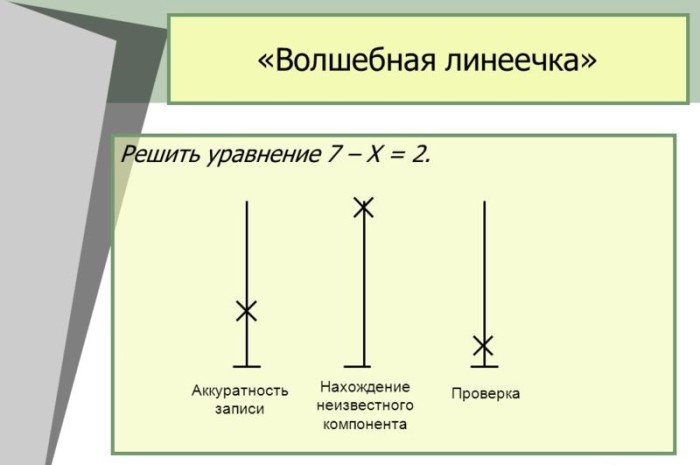 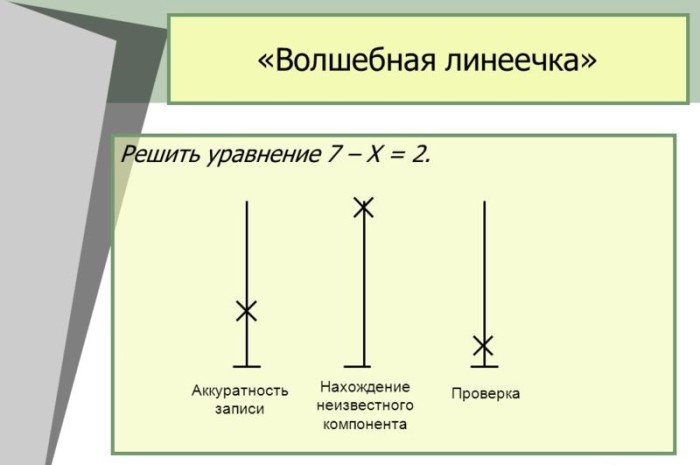 Я не смогу 
выполнить 
задание
Критериальное оценивание
СП «Как хорошо уметь играть» 
ссылка на сайт
ссылка на карту
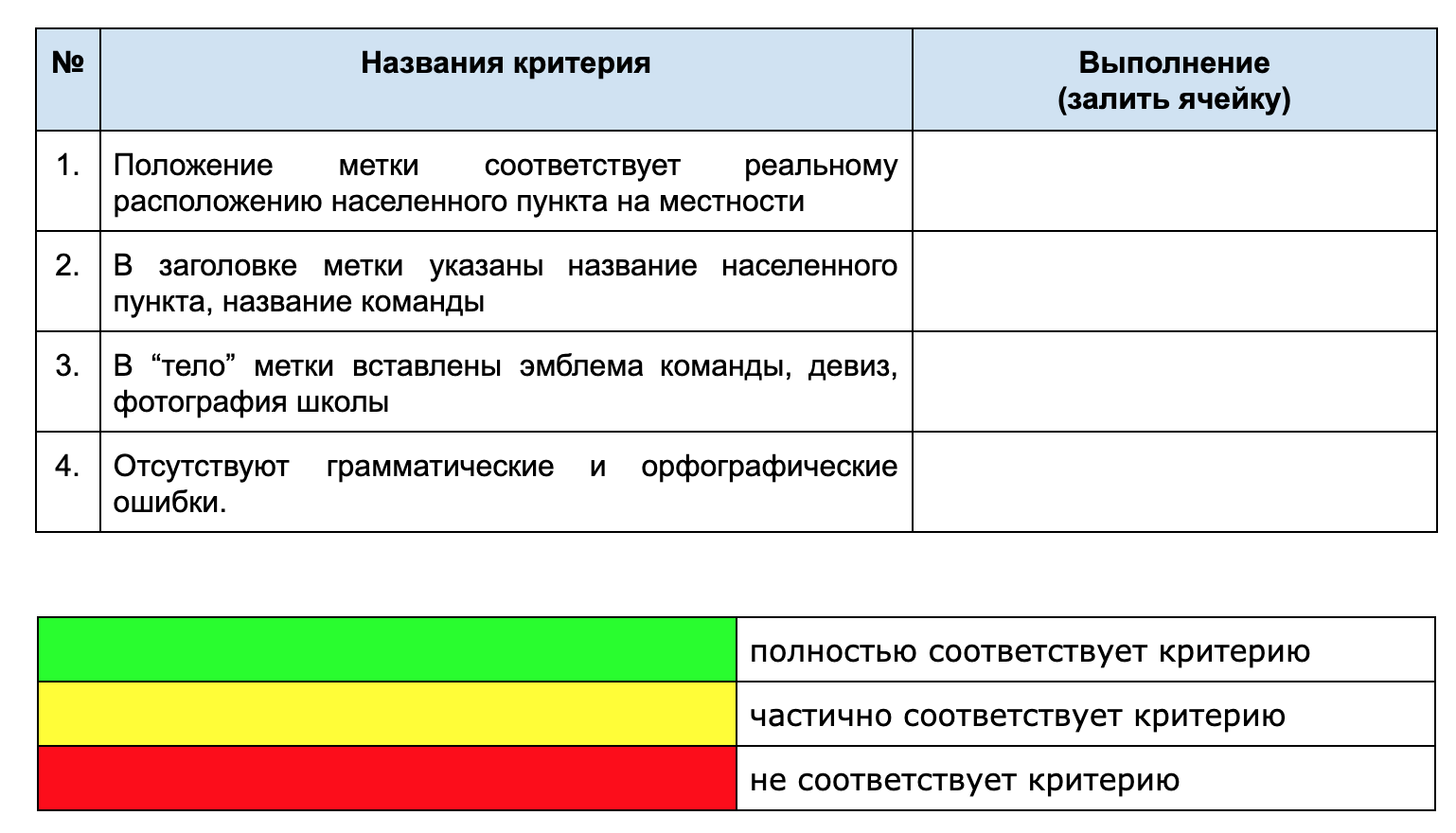 Критериальное оценивание
ссылка на карту
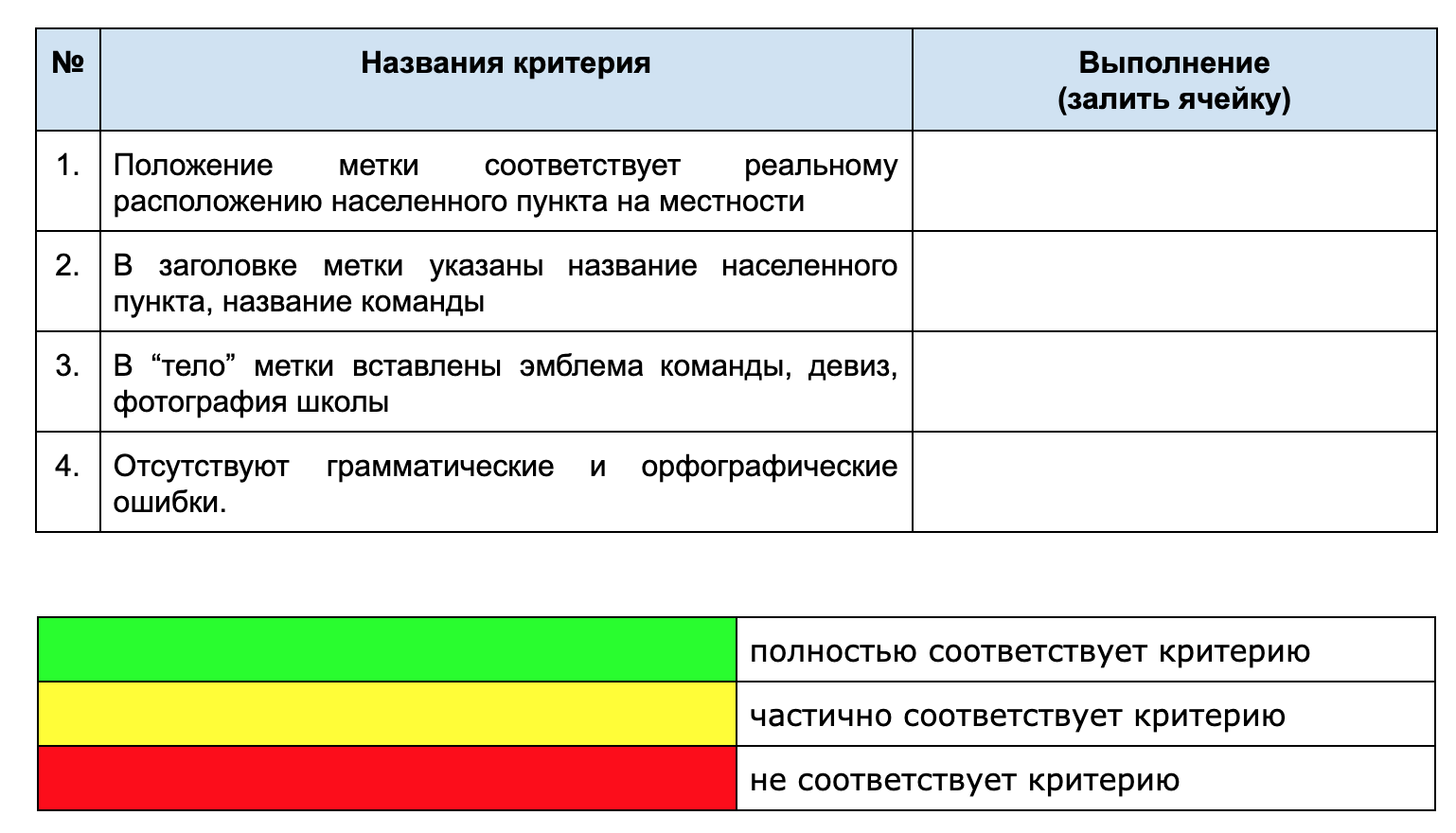 Дневник самооценивания команды 
ссылка
Разработка КО
Этап 3 «Малыш, со мной не соскучишься!»
ссылка на этап
Разработка КО
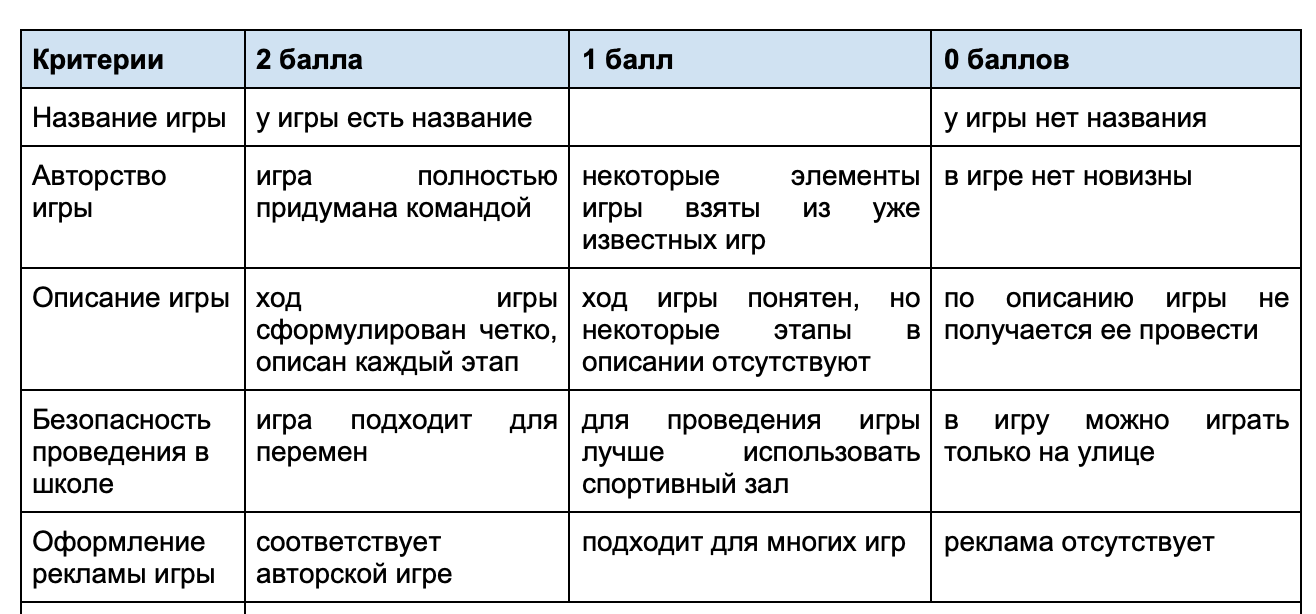 Вопросы по теме
Зачем нужно оценивание?
Что такое формирующее оценивание?
Чем отличается формирующее оценивание от суммативного?
На каком этапе урока лучше применять приемы формирующего оценивания?
Какие существуют приемы формирующего оценивания?
Рефлексия
Раньше я думал….
Сейчас я думаю….